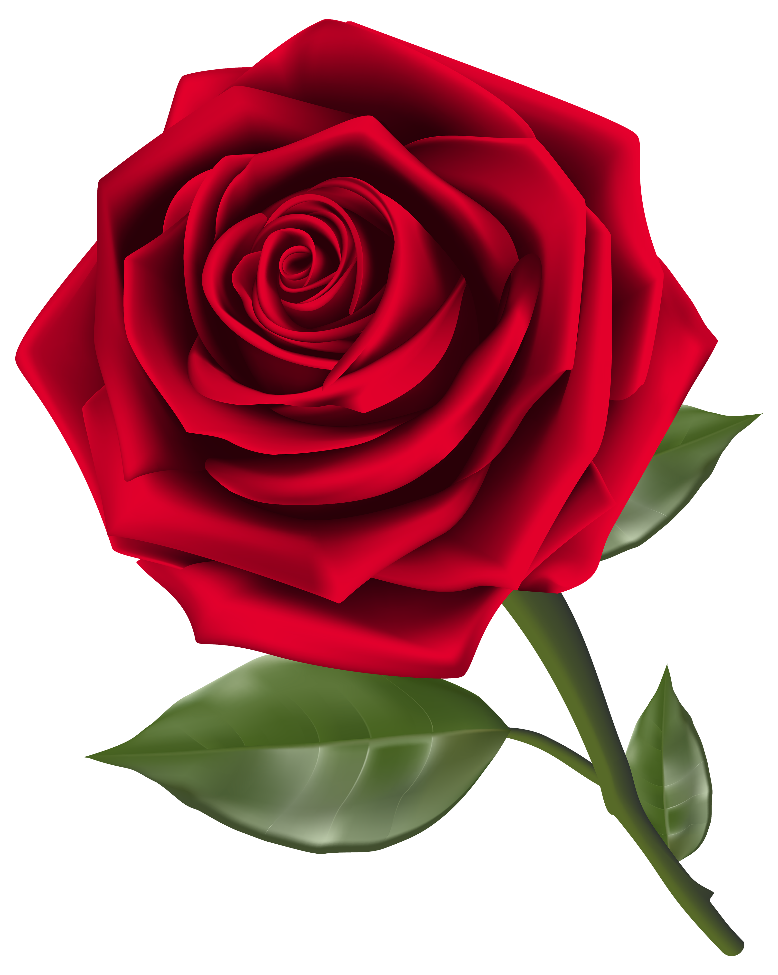 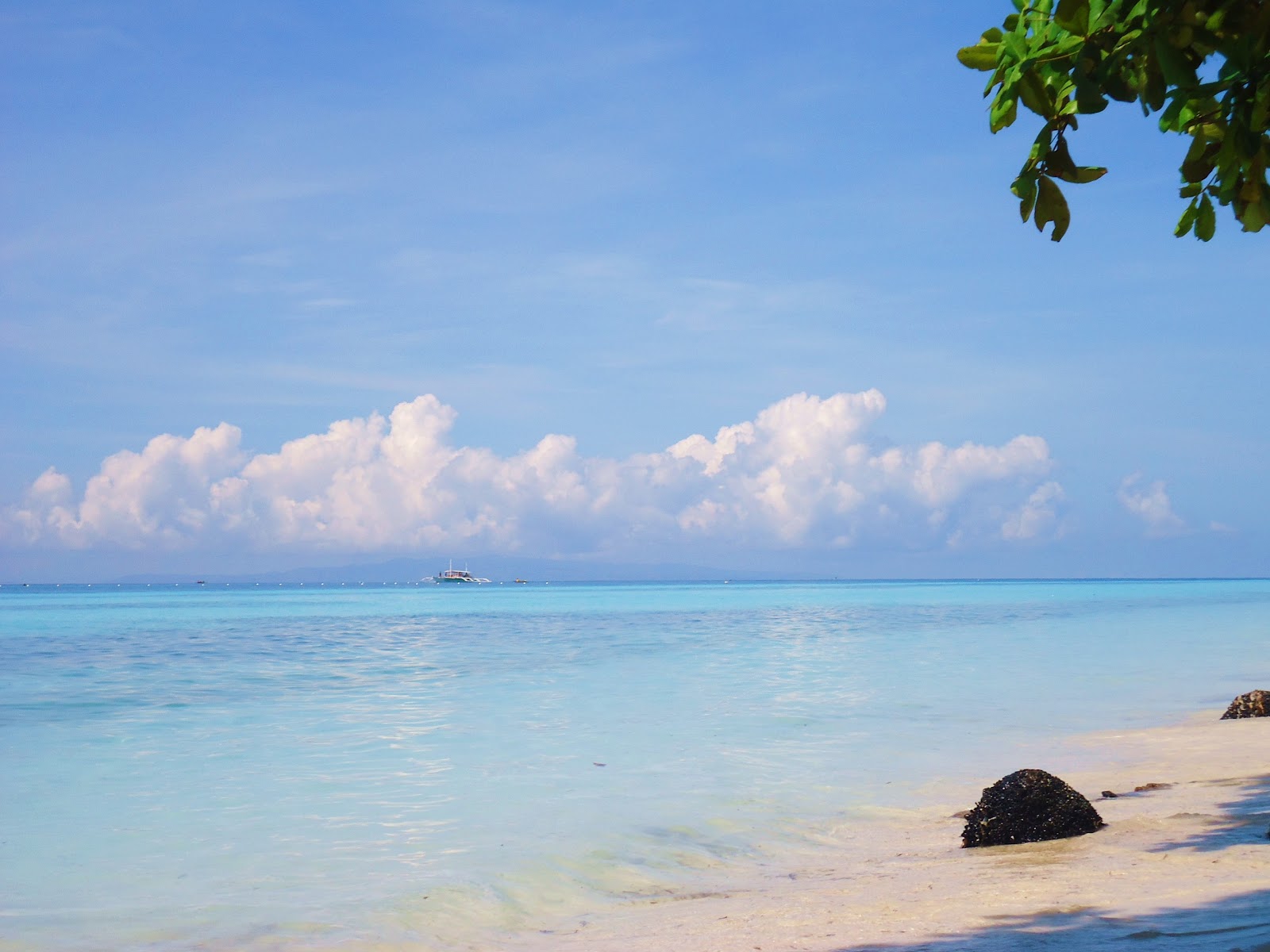 স্বাগতম
দামুড়হুদা পাইলট গার্লস স্কুল অ্যান্ড কলেজ
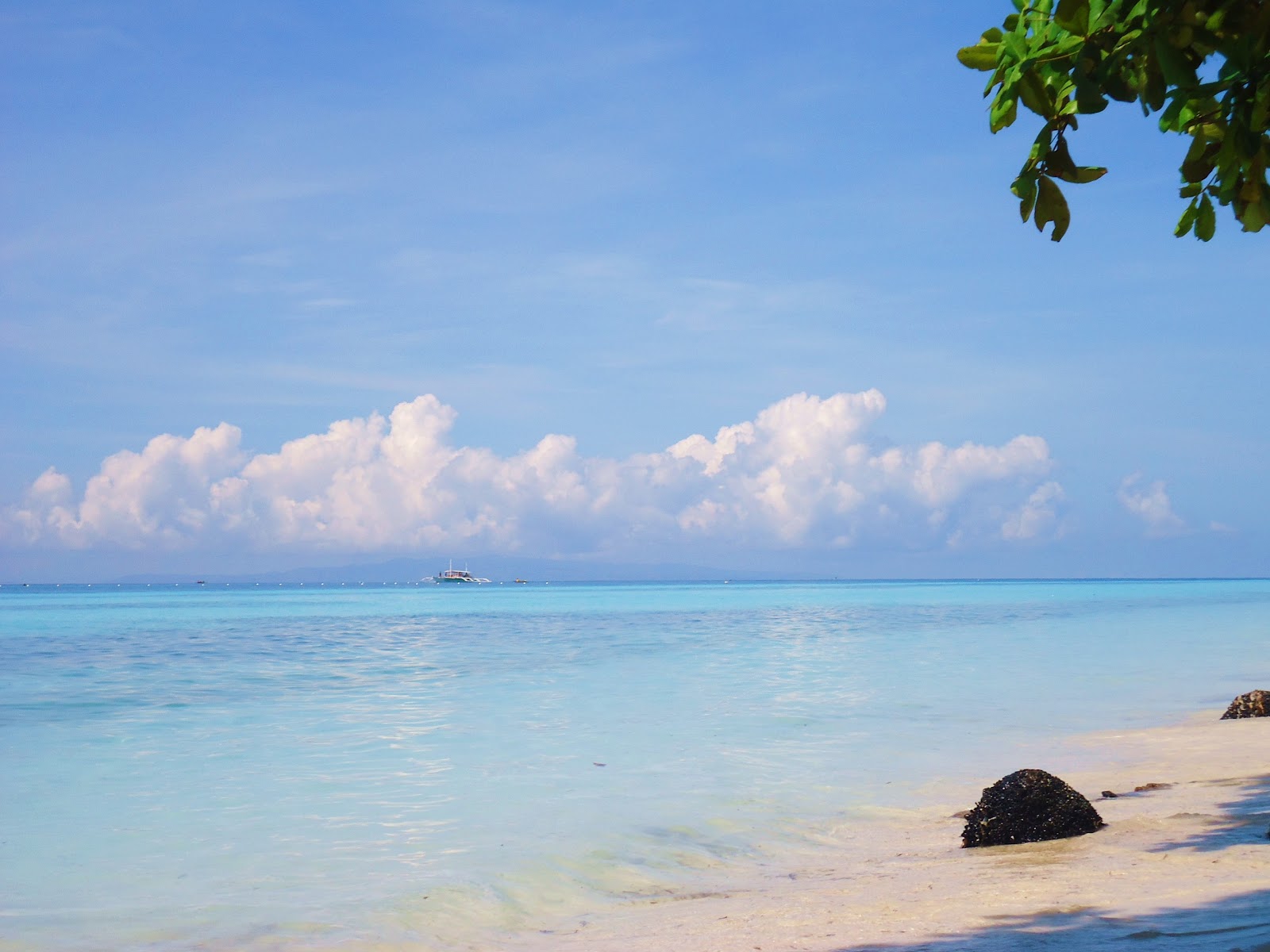 শিক্ষক পরিচিতি
মোঃ আজিজুল হাকিম
ট্রেড ইন্সট্রাক্টর, জেনারেল ইলেকট্রনিক্স
দামুড়হুদা পাইলট গার্লস স্কুল অ্যান্ড কলেজ
মোবাইলঃ ০১৭১৮২৮৬৫৮০
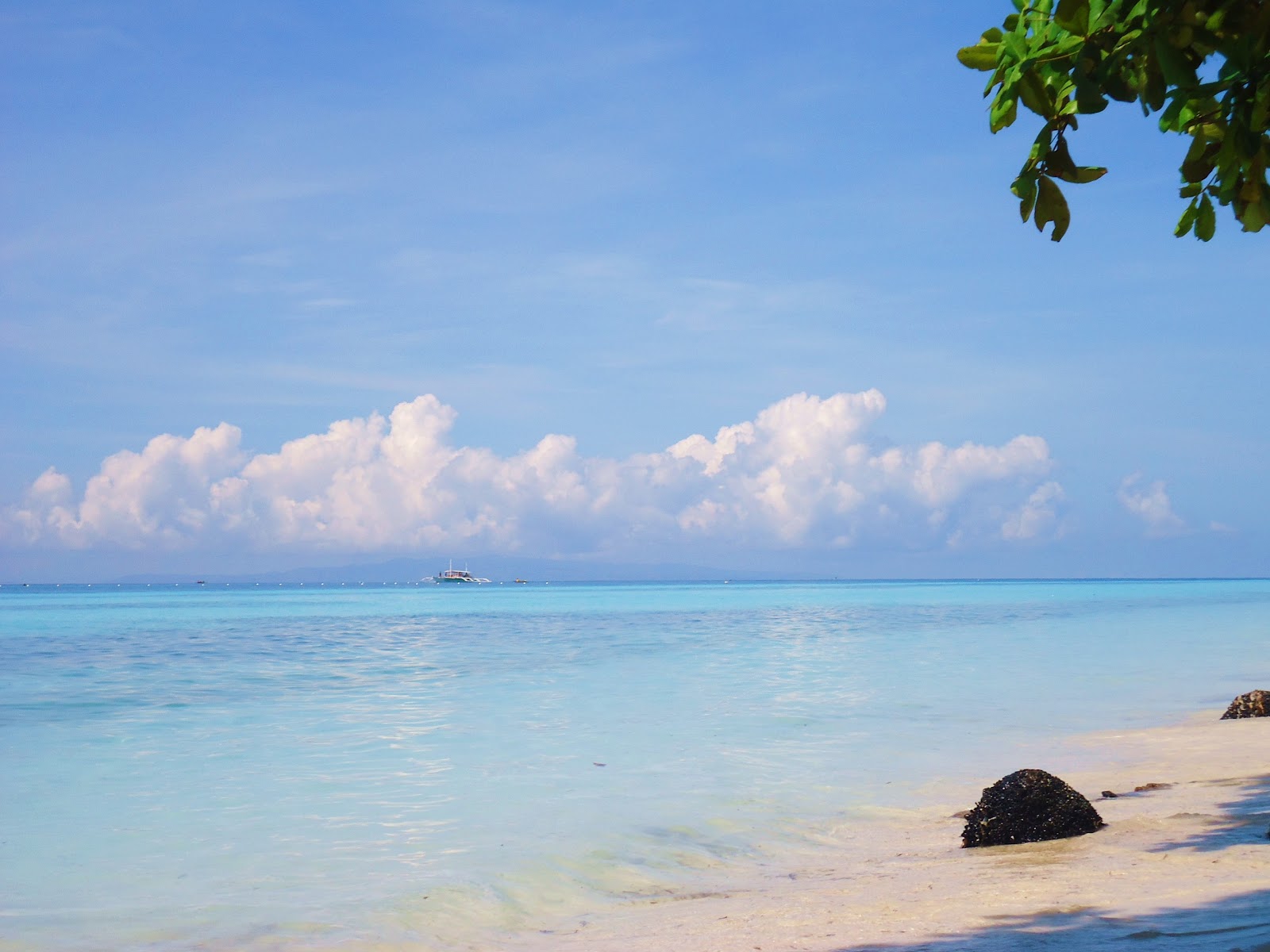 বিষয়ঃ জেনারেল ইলেকট্রনিক্স-২
অধ্যায়ঃ প্রথম (বুলিয়ান অ্যালজেবরা)
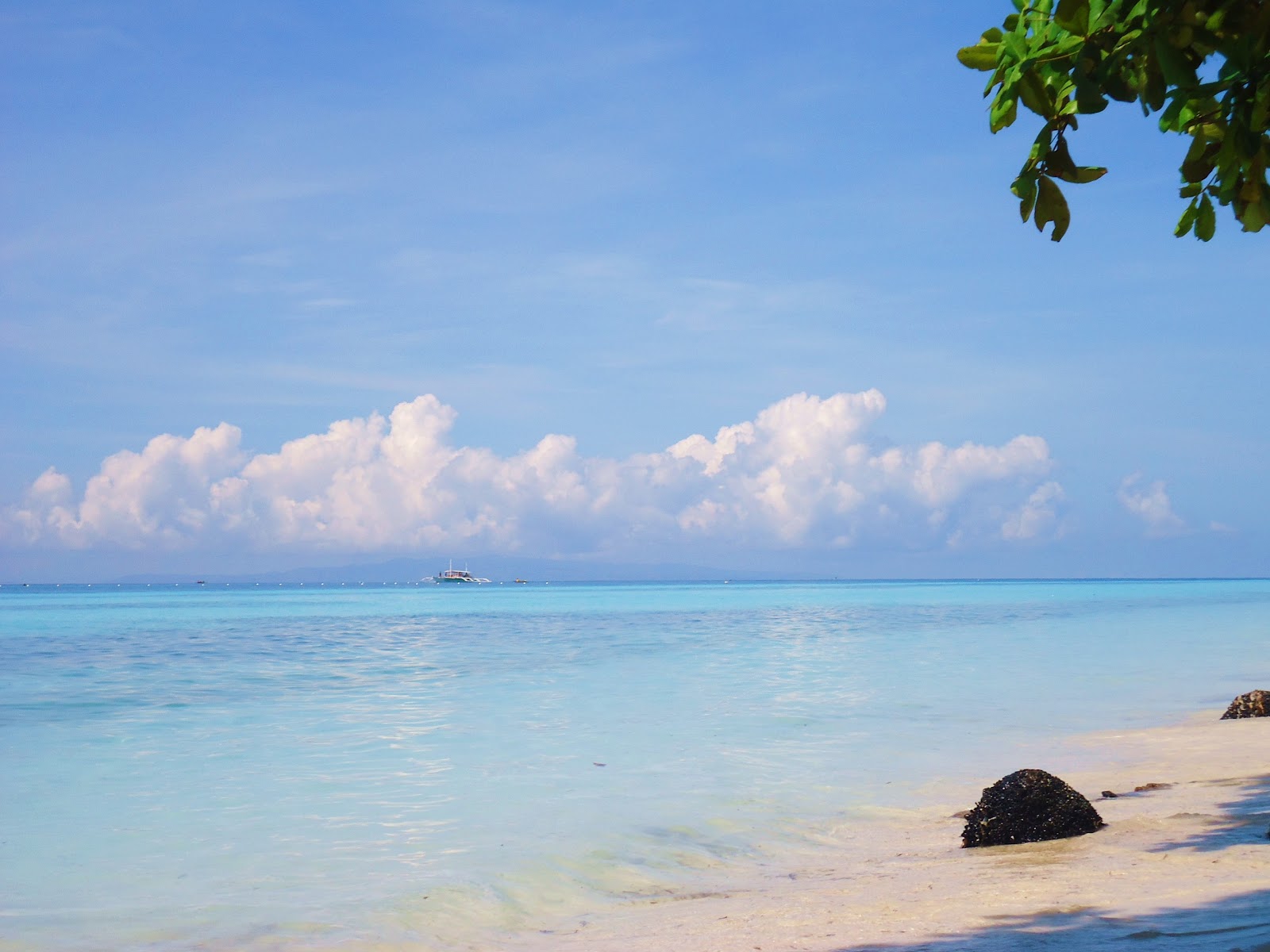 বুলিয়ান অ্যালজেবরা
বুলিয়ান অ্যালজেবরার উদ্ভাবক হলেন প্রখ্যাত ইংরেজ গণিতবিদ জর্জ বুল। জর্জ বুল সর্বপ্রথম গণিত ও যুক্তির মধ্যে সম্পর্ক আবিষ্কার করেন এবং গণিত ও যুক্তির ওপর ভিত্তি করে এক ধরণের অ্যালজেবরা তৈরি করেন, যাকে বুলিয়ান অ্যালজেবরা বলা হয়।বুলিয়ান অ্যালজেবরা মূলত লজিকের সত্য অথবা মিথ্যা এ দুটি স্তরের উপর ভিত্তি করে তৈরি করা হয়েছে। অপরদিকে সকল ডিজিটাল ডিভাইস বাইনারি পদ্ধতিতে কাজ করে। এই ডিজিটাল ডিভাইসে গাণিতিক ও যুক্তিমূলক কাজ করার জন্য বুলিয়ান অ্যালজেবরা ব্যবহৃত হয়।
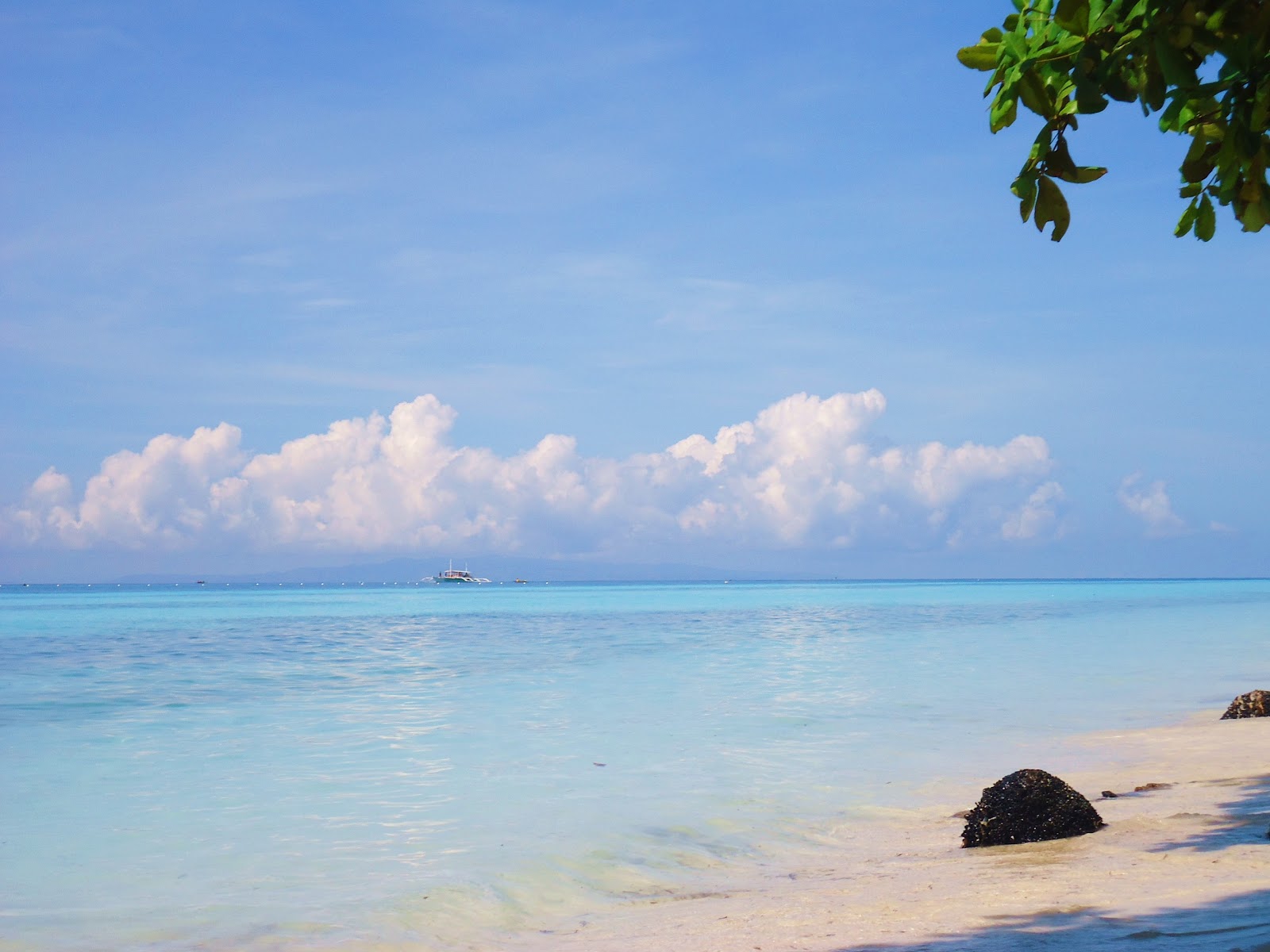 বুলিয়ান সমীকরণ
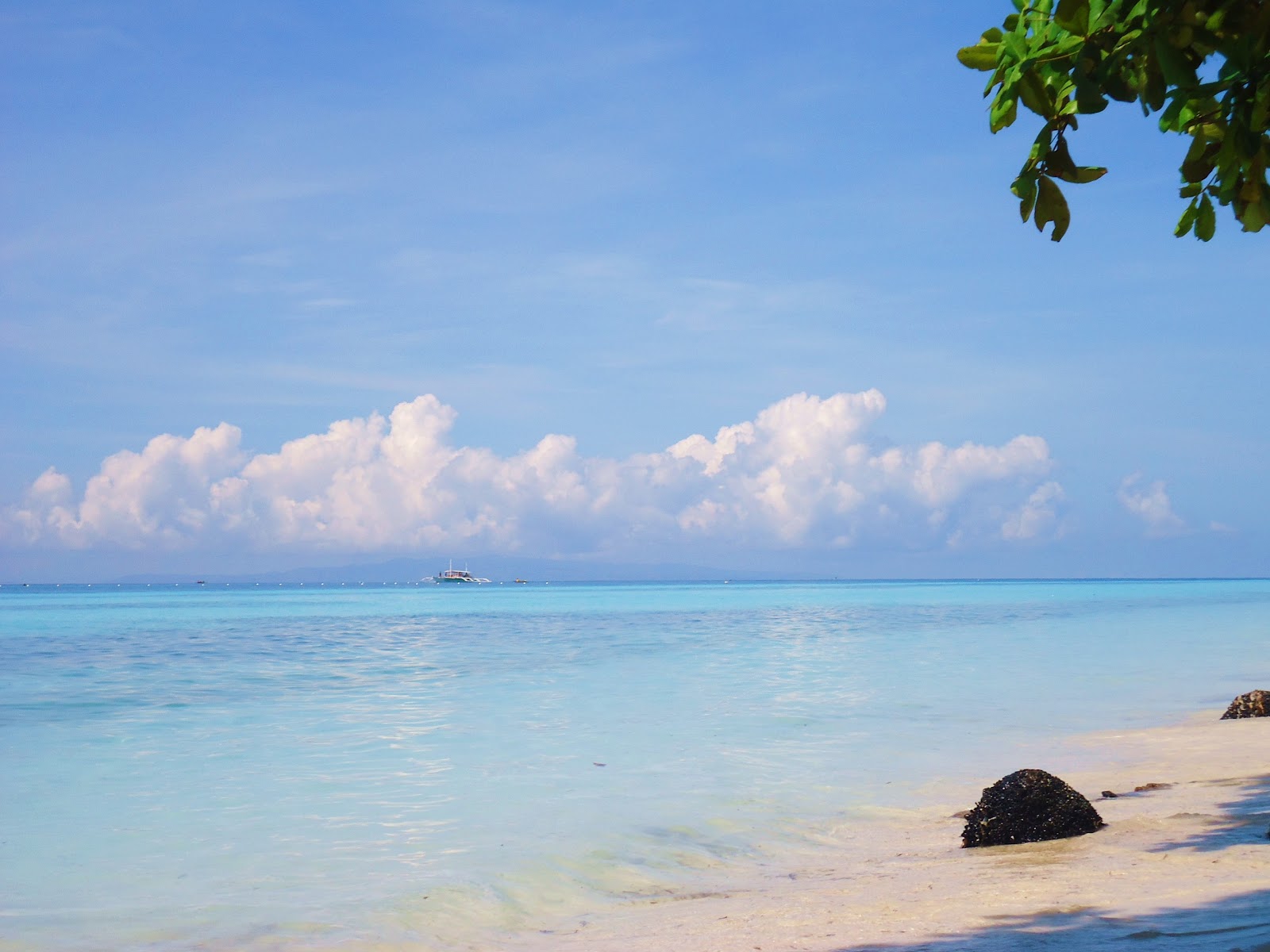 একক কাজ
বুলিয়ান অ্যালজেবরা কী?
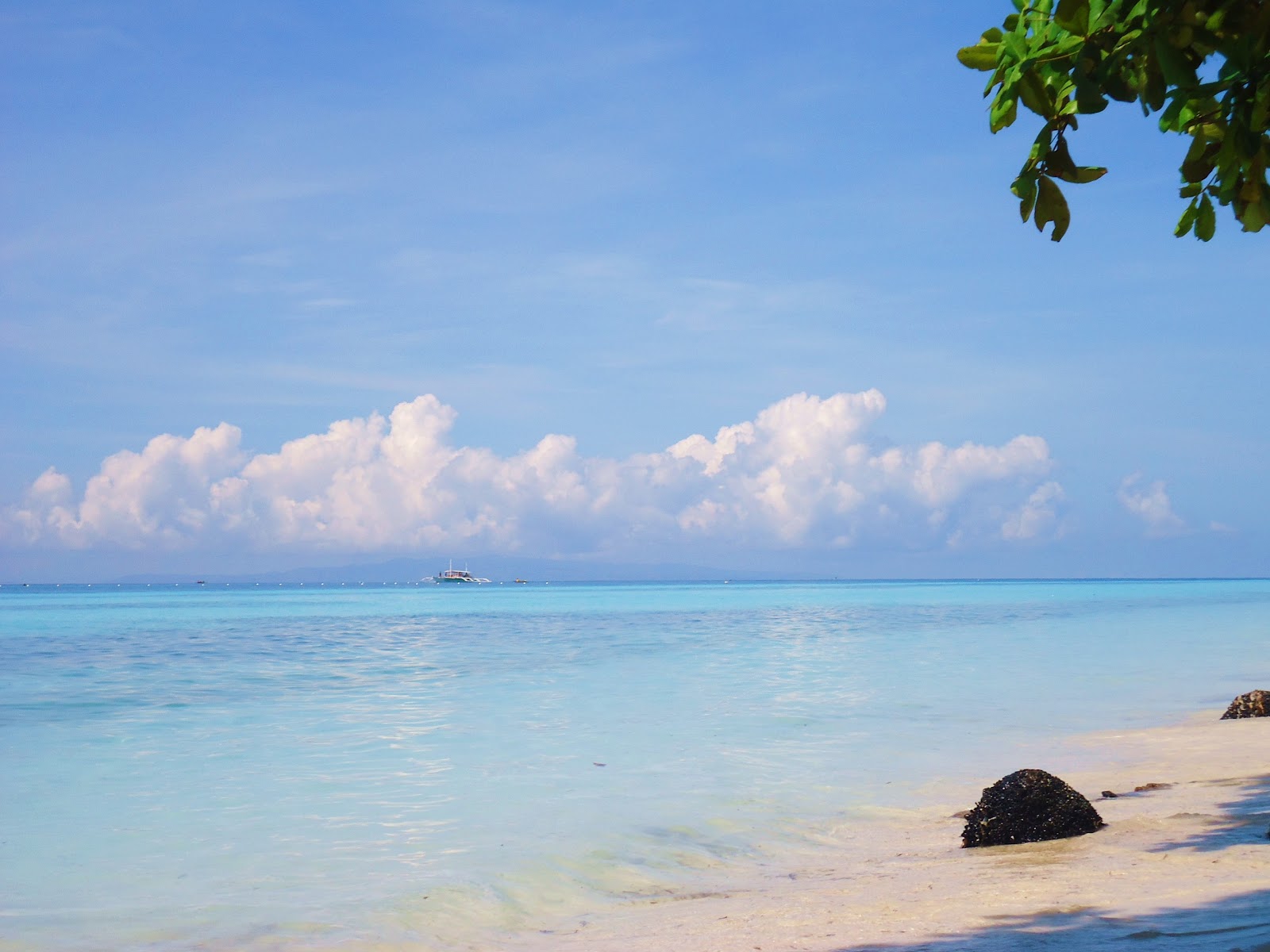 দলীয় কাজ
বুলিয়ান সমীকরণ প্রমাণ কর?
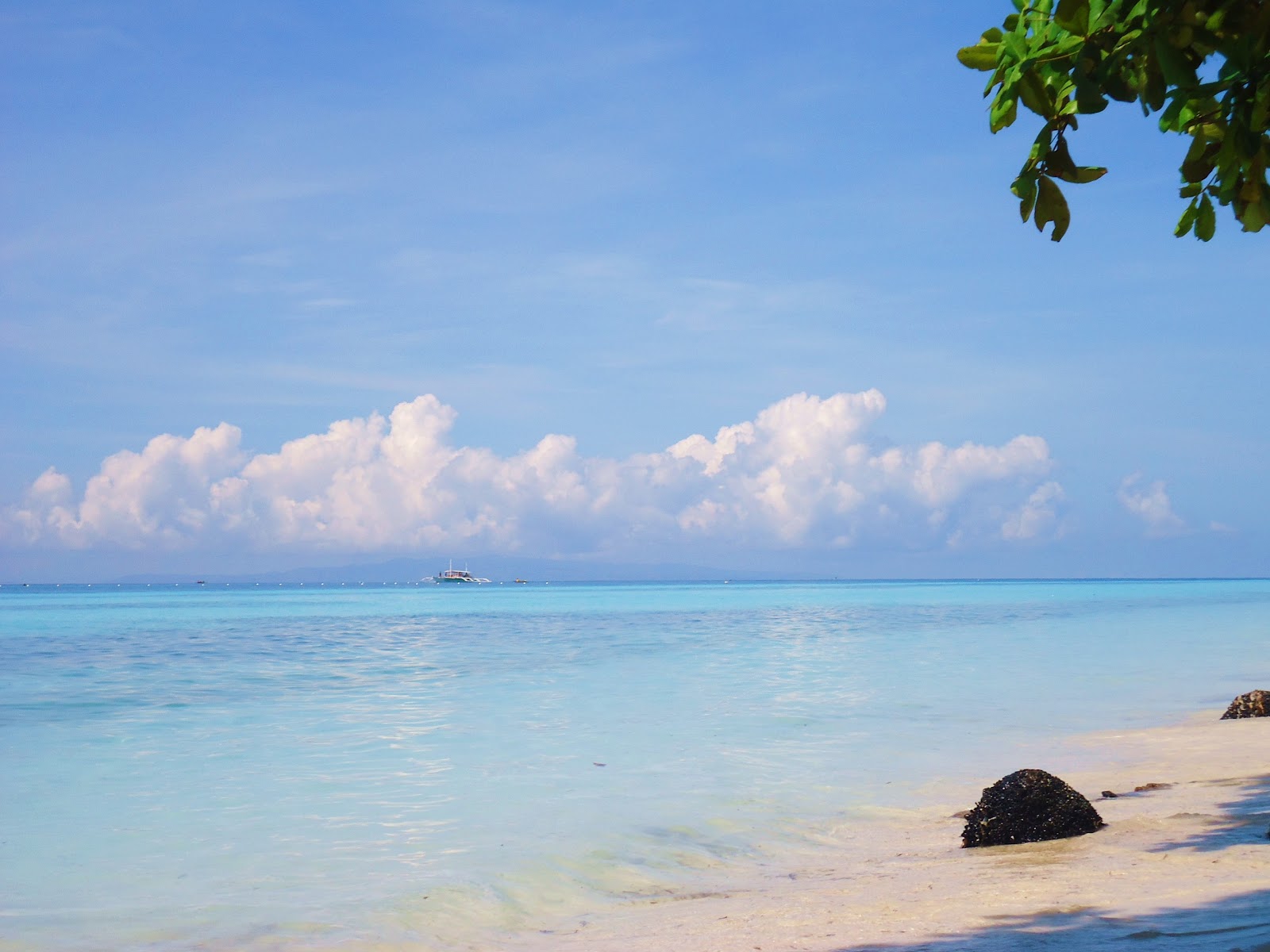 বাড়ীর কাজ
বুলিয়ান অ্যালজেবরা কী?
বুলিয়ান সমীকরণ প্রমাণ কর?
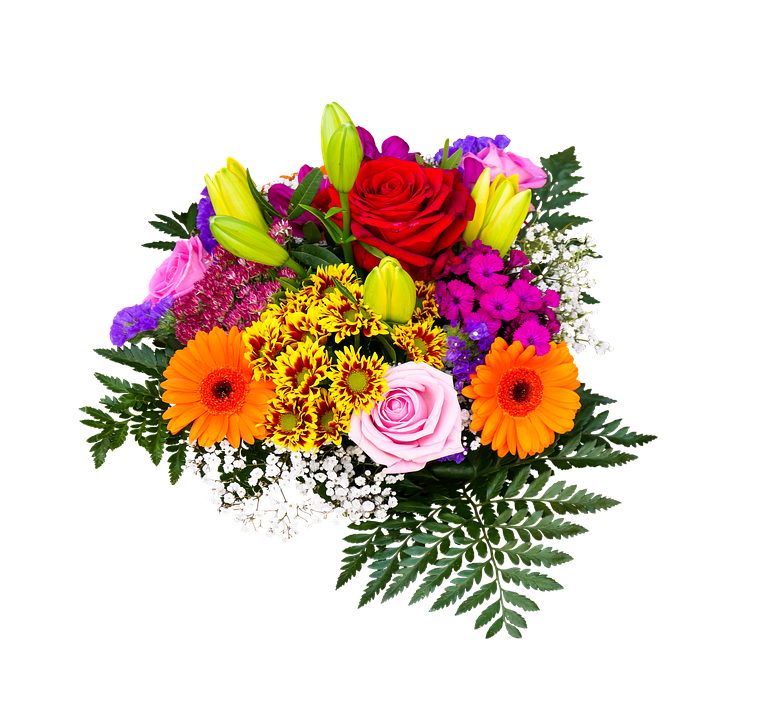 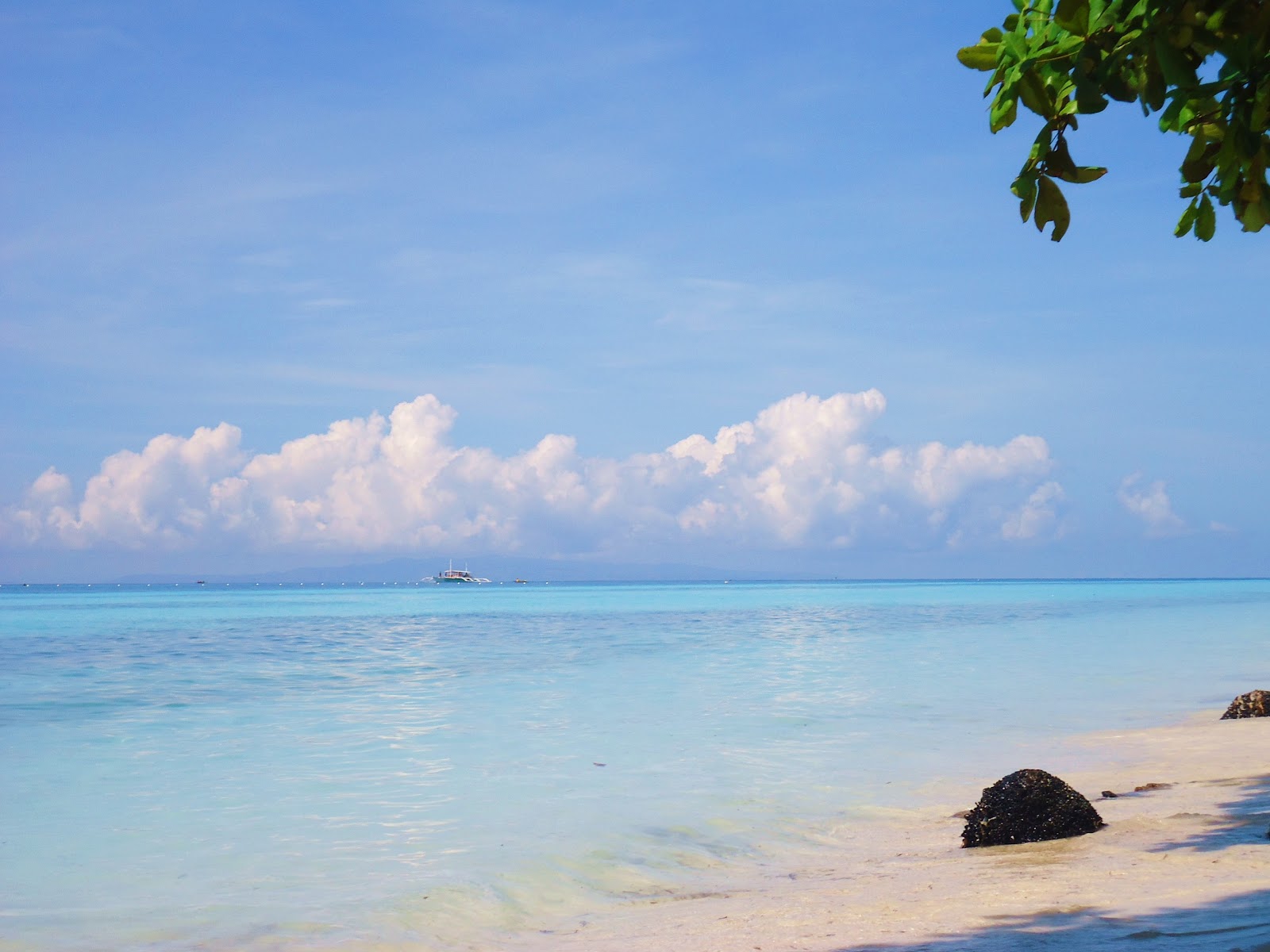 ধন্যবাদ